Unit 2
His hobby is drawing
WWW.PPT818.COM
What’s  your  hobby?
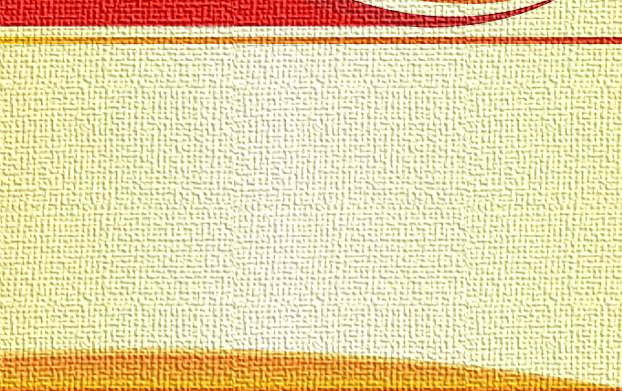 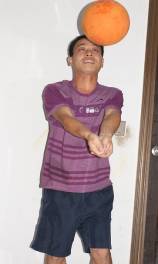 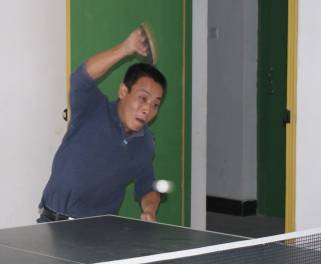 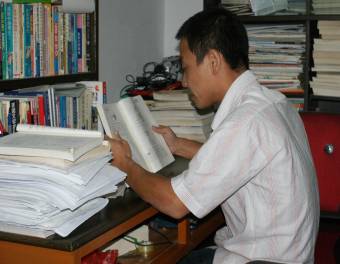 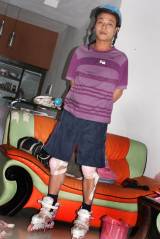 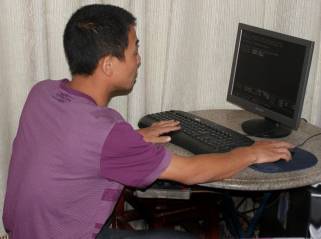 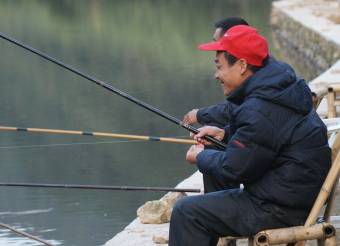 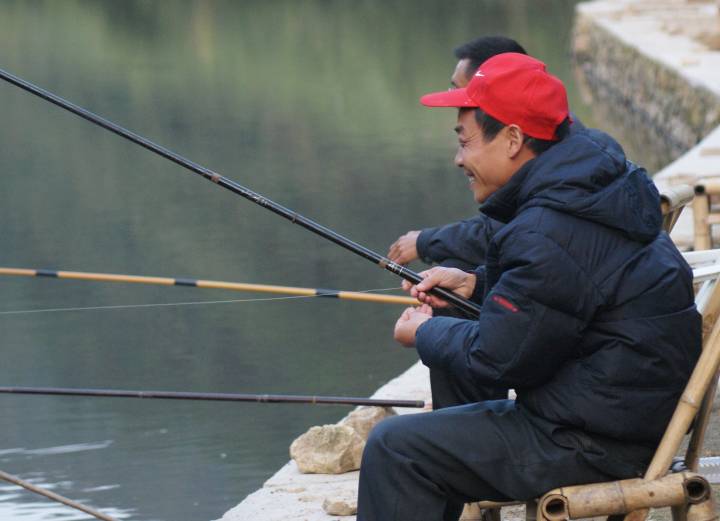 钓鱼图片
fishing
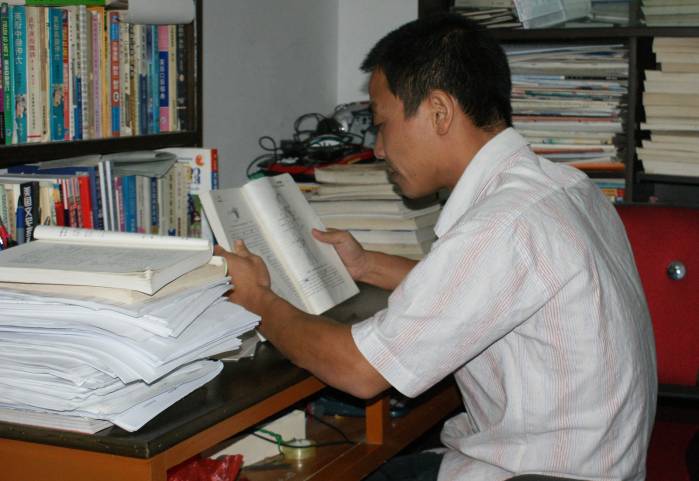 reading.
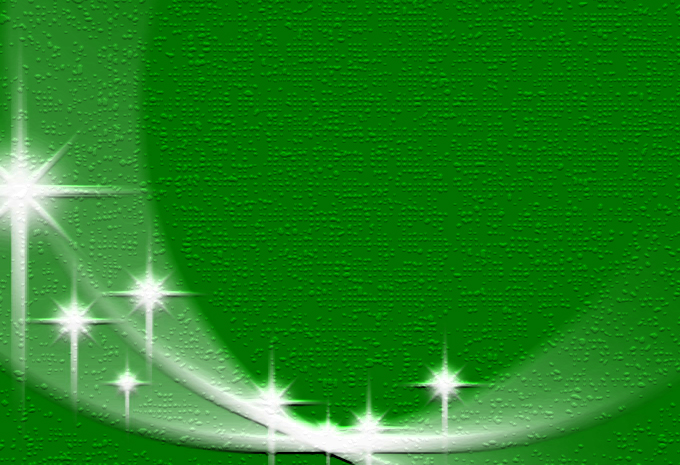 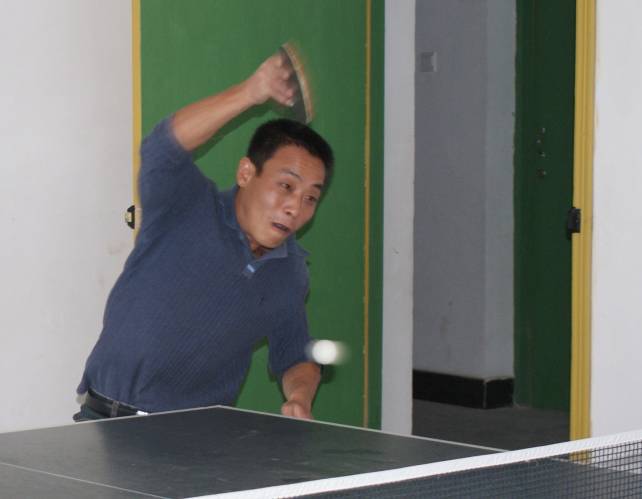 playing table tennis.
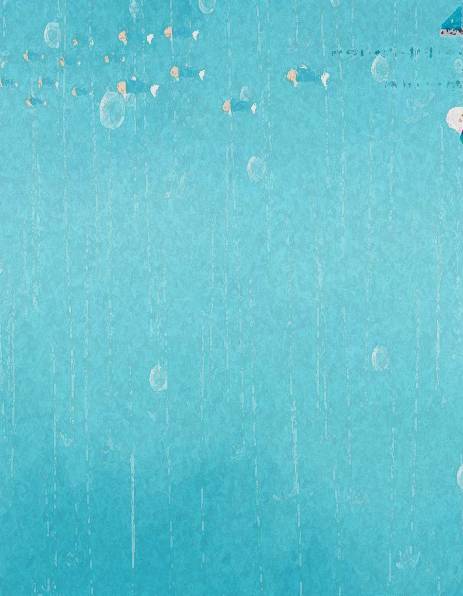 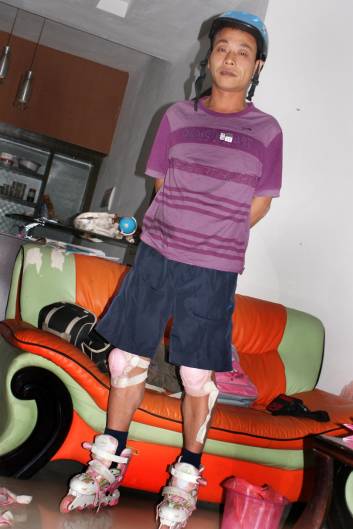 skating
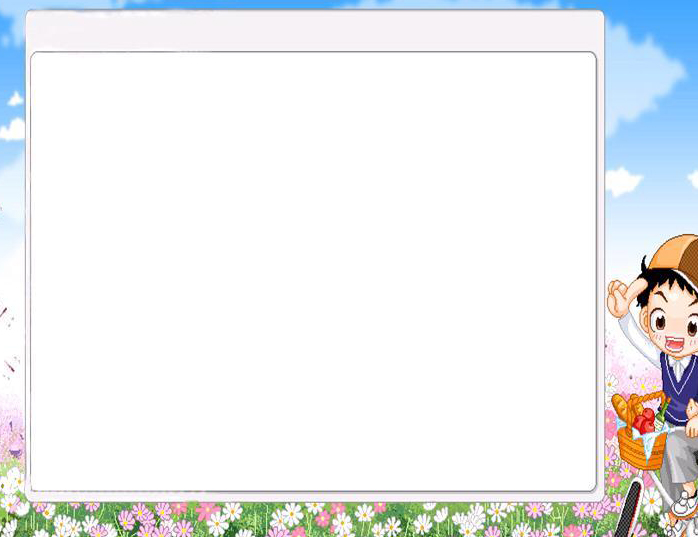 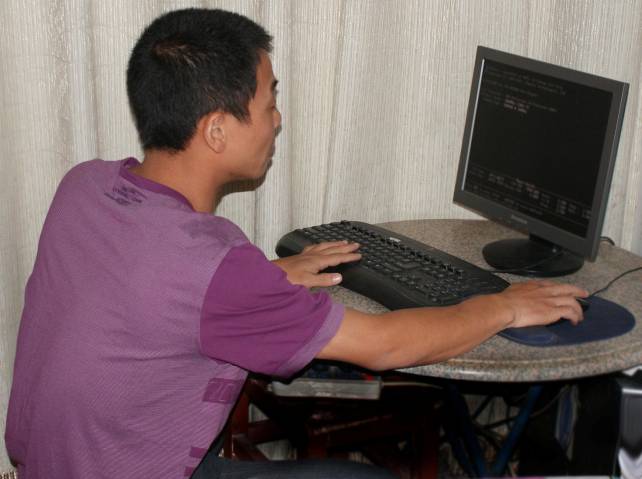 playing computer
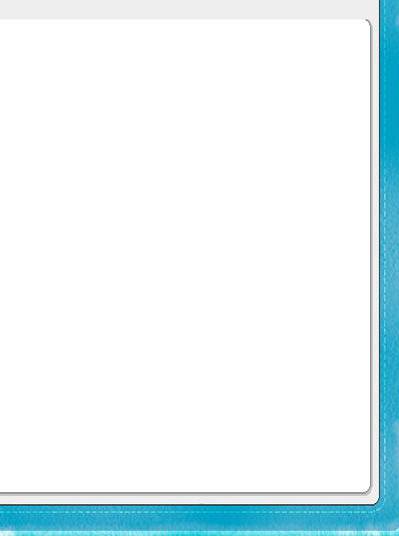 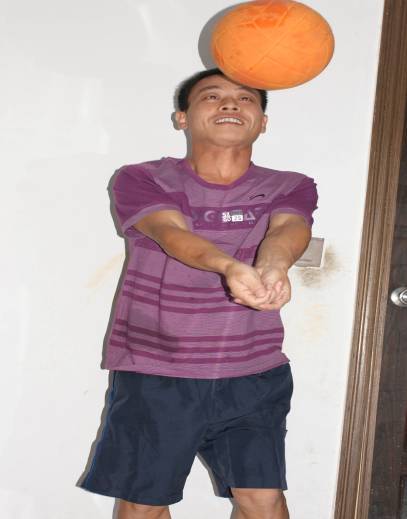 playing volleyball
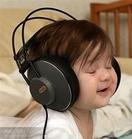 A:What’s her hobby?
B:Her hobby is listening to music.
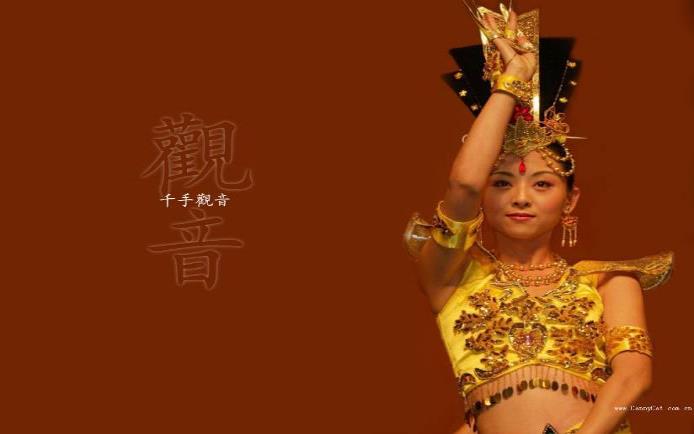 A: What’s  her  hobby?
B: Her hobby is dancing.
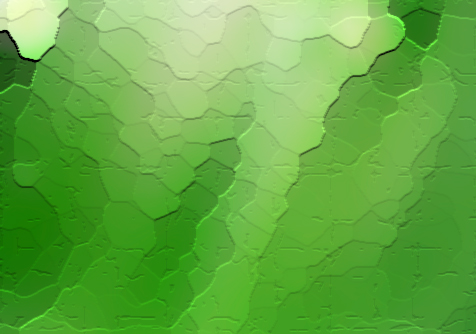 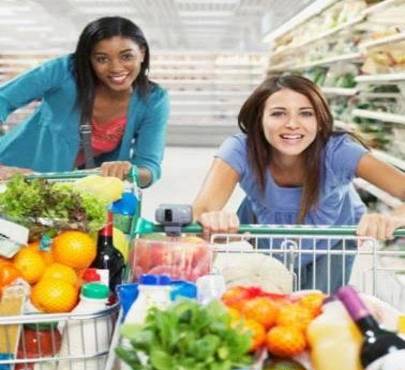 A:  What’s her hobby?
B:  Her hobby is going shopping.
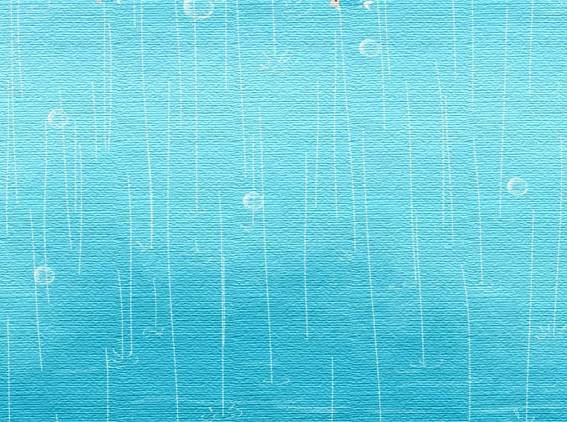 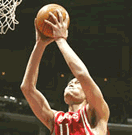 A: What’s his hobby?
B: His hobby is playing  basketball.
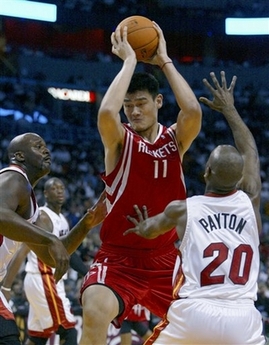 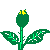 Yao Ming’s hobby is
                           playing basketball.
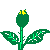 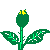 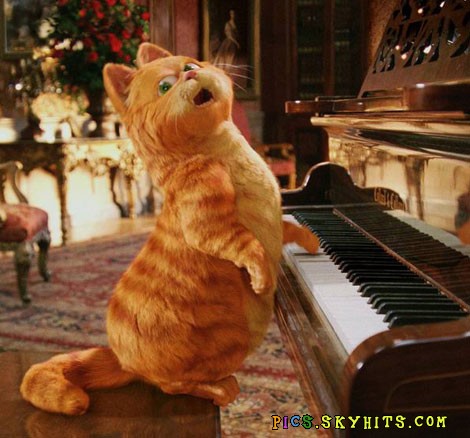 Mimi’s hobby is playing the piano.
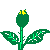 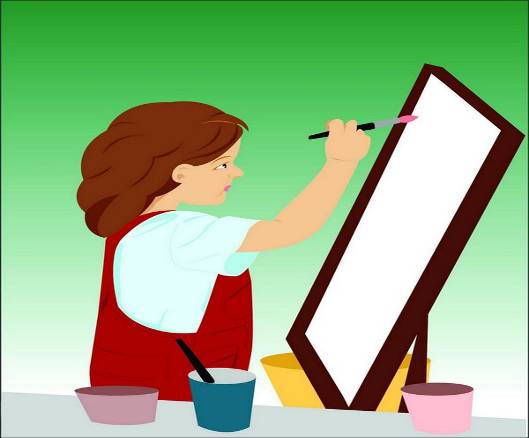 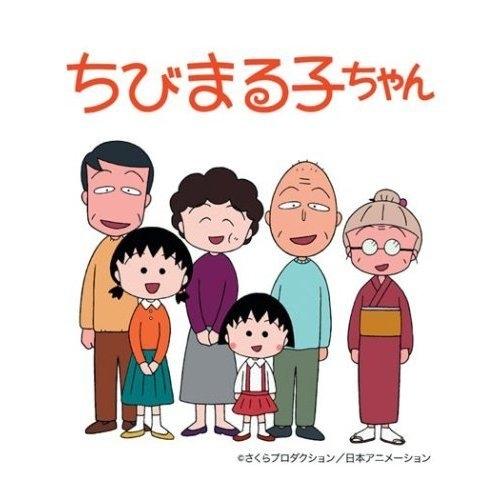 What are their hobbies?
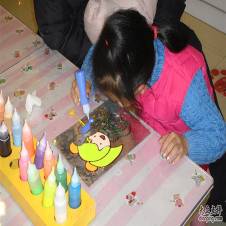 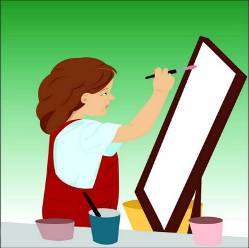 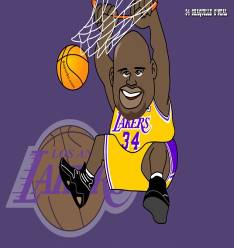 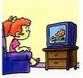 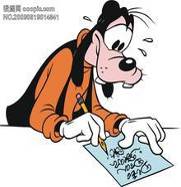 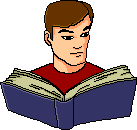 Homework:
请您课后用英语采访身边的老师、家人、朋友等各自的是什么，然后用英语写一篇简短的调查报告（至少10人）。格式如：
           Hobby
    Hello! My name’s …… like……., ××× likes……., ××× loves……
Goodbye!